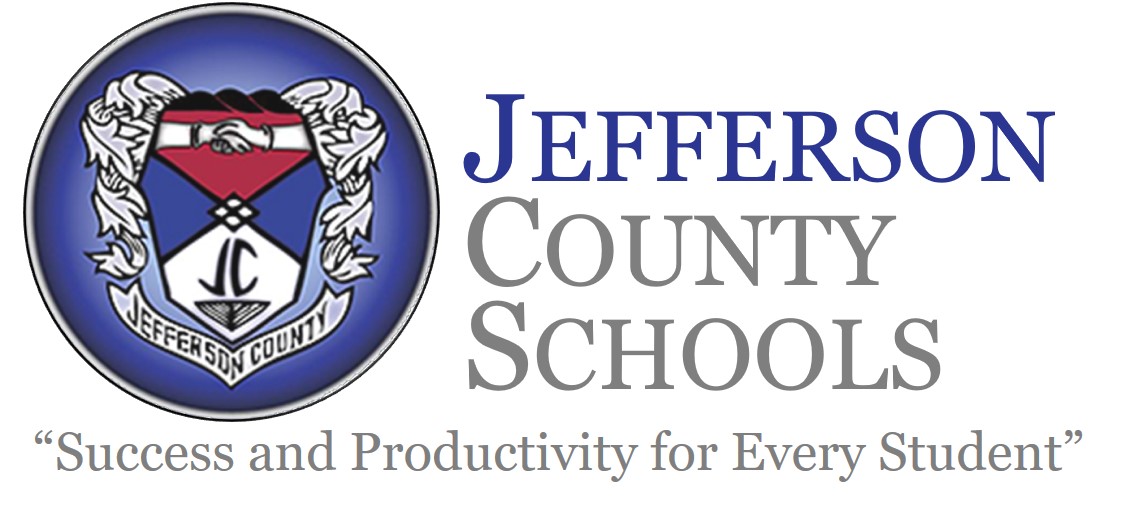 Collaborative Planning
Agenda – November 30, 2021: 5th Grade Sci/SS
Agenda
Review: Teams, Core 4 Values, Norms & Expectations 
Ice Breaker: Two Truths and a Lie
Mastery Connect Benchmark & Formative Assessments
Mastery Connect Reports
Mastery Connect Resources
Sharing and Collaborating
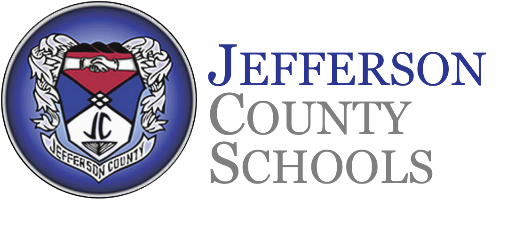 Raise Hand
Using TEAMS: Reminders
Breakout Room
Mute control
Chat feature
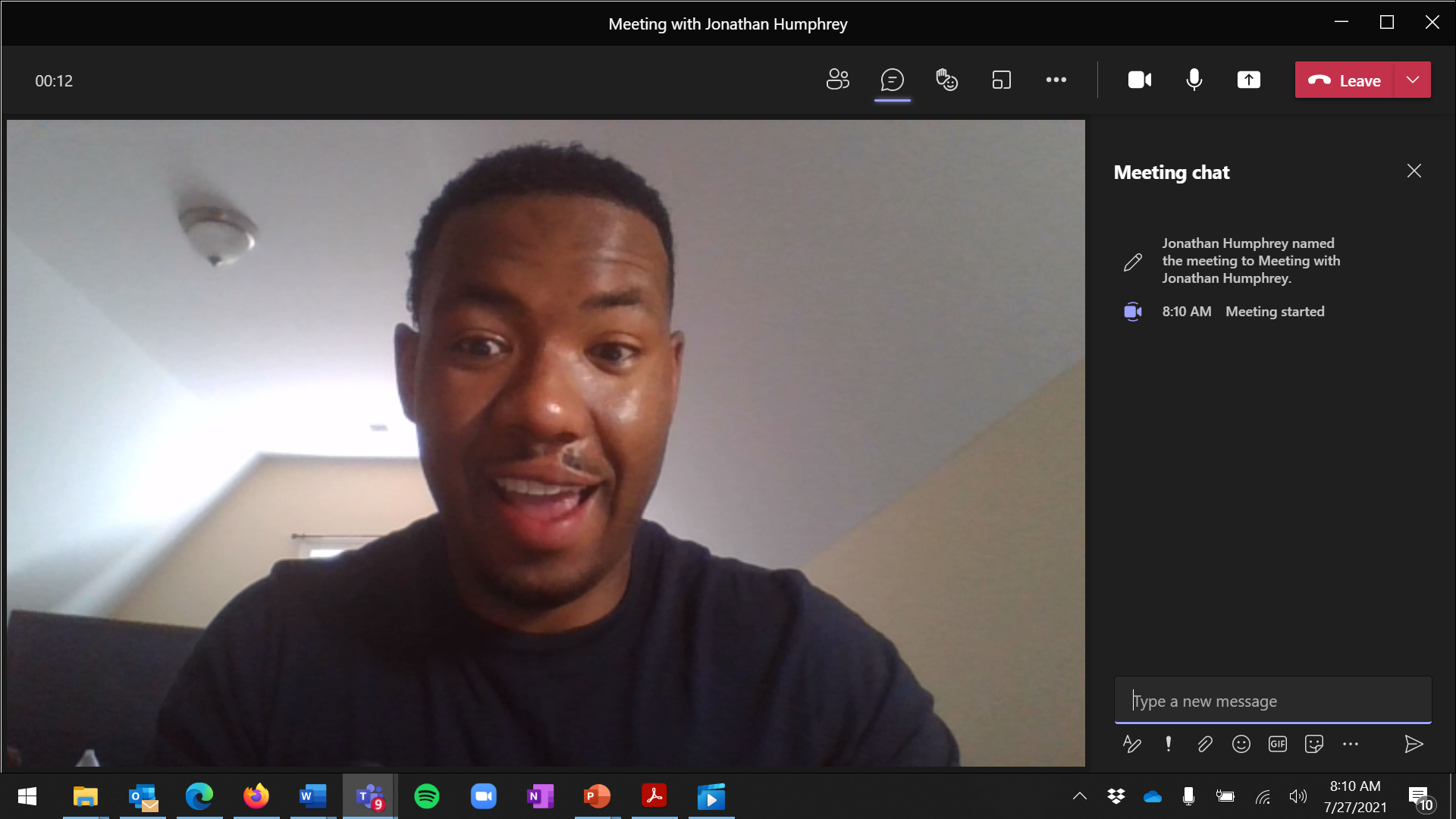 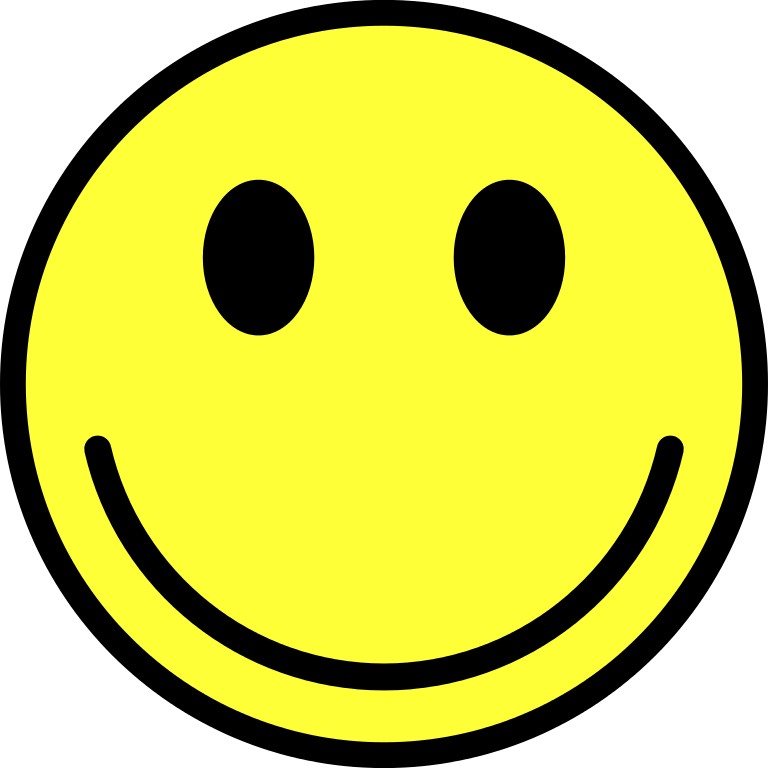 Chat conversation will show here
Ensure the volume is turned up on your computer.
Mute your volume when not speaking (to minimize background noise).
Use chat and unmute to comment and ask questions.
Volume control
Collaborative Planning - Expectations
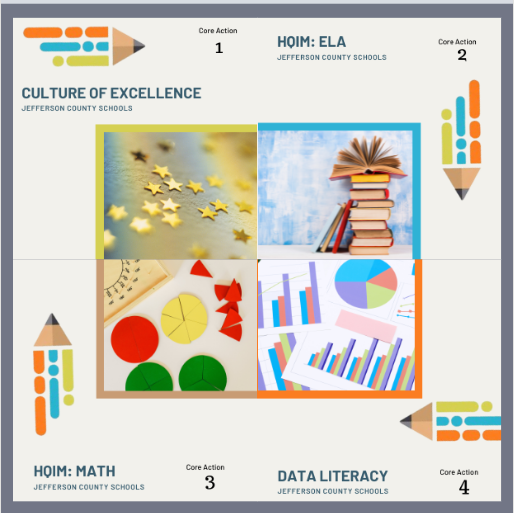 CORE 4 Values 
Culture of Excellence 

2. High Quality Instruction and 
  Instructional Materials for ELA
 
3. High Quality Instruction and   
  Instructional Materials for Math 

4. Data Literacy
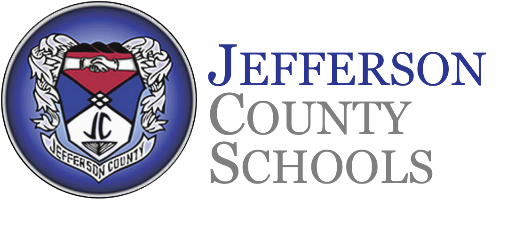 Collaborative Planning - Expectations
Presence 
 Be on time. 
 Be engaged. 
 Limit distractions. 
 Limit screen time (phones and devices). 
 If an urgent matter comes up, step out of the meeting.
Focus 
 Keep students at the center of focus and decision-making. 
 Share your voice—ask/answer questions, discuss, share ideas, provide support for one another.
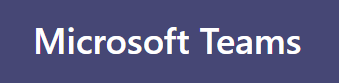 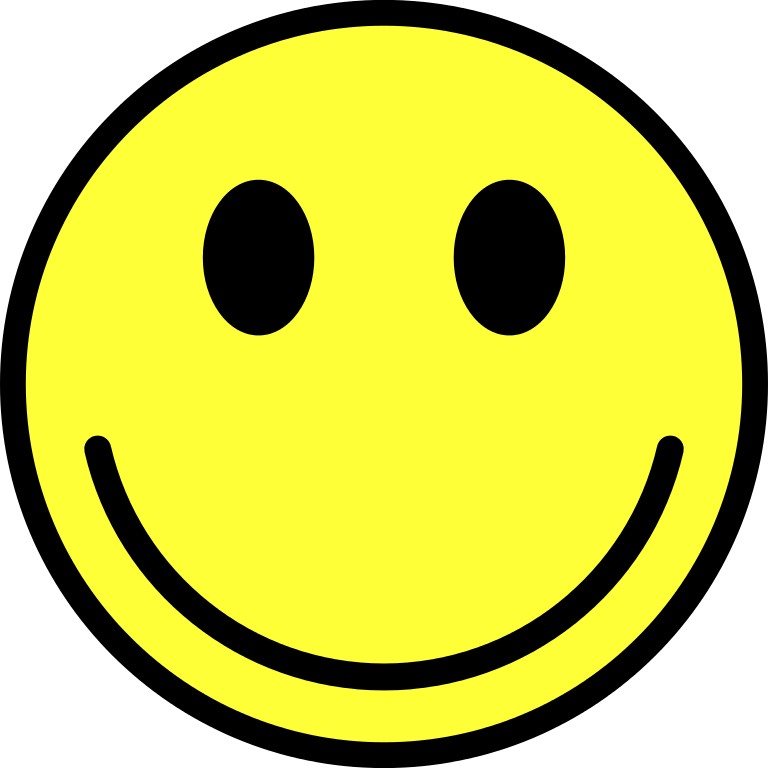 - Please keep your camera on!
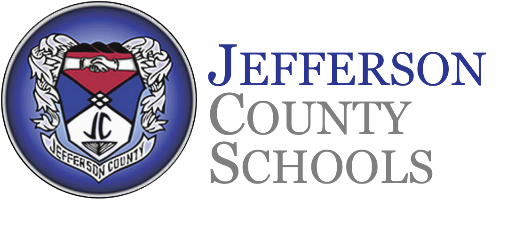 Two truths and a lie
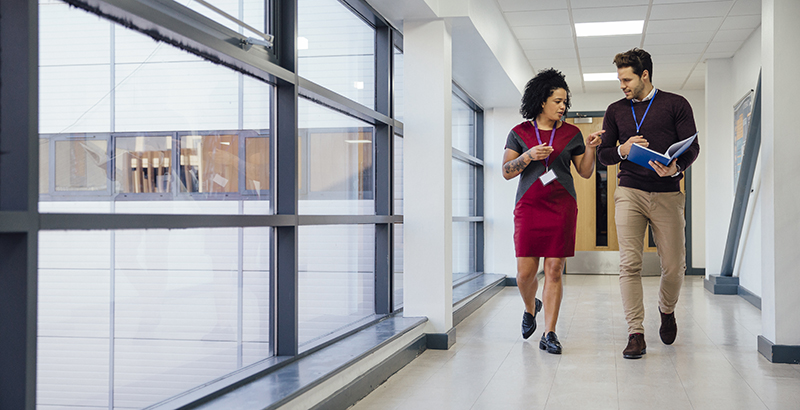 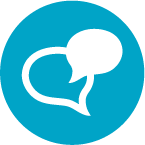 Share three separate comments in the chat. Two truths and one false statement. 

Respond to each comment made by another person with give it a thumbs up if you think it is true and another appropriate emoji if it is the lie.

We will take turns quickly sharing our truths and lies once everyone has replied to all comments.
Mastery Connect: Benchmark Assessments
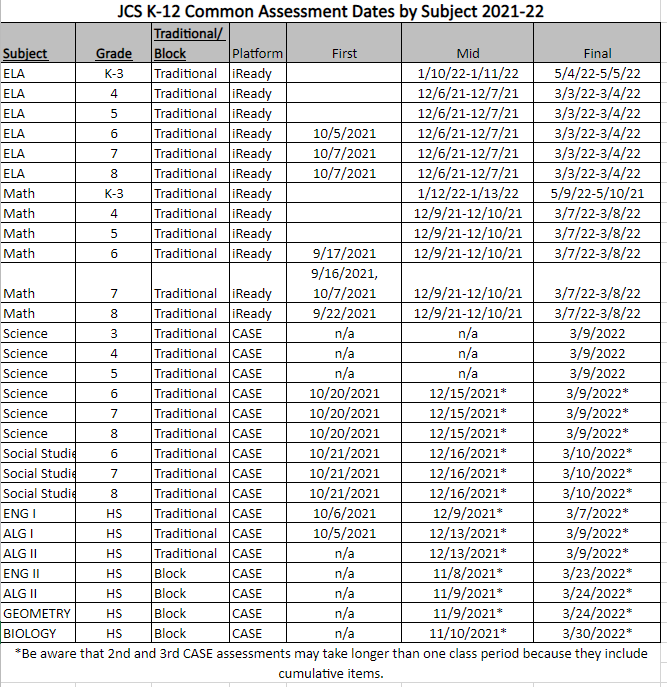 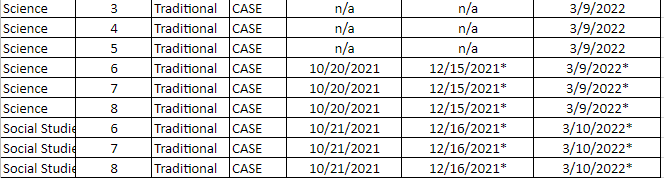 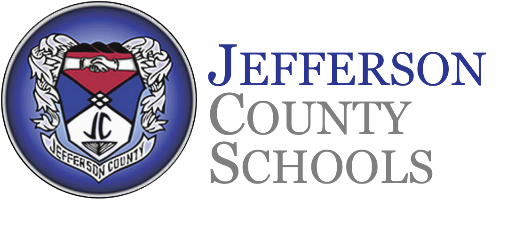 [Speaker Notes: Mastery Connect will be used to provide District Benchmark Assessments in March for 5th Grade]
Mastery Connect: Formative Assessments
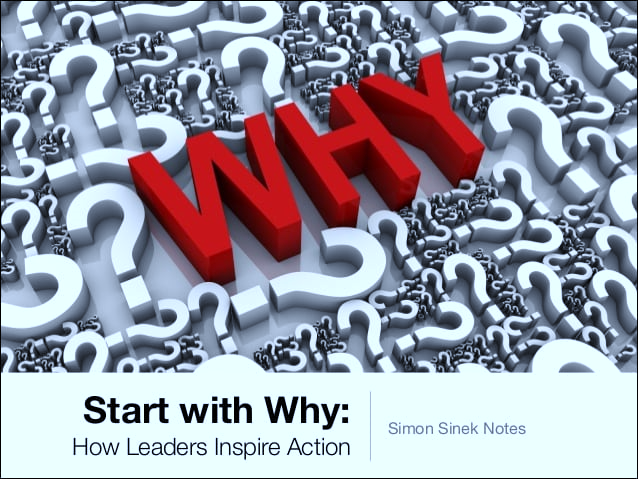 This Photo by Unknown Author is licensed under CC BY-SA
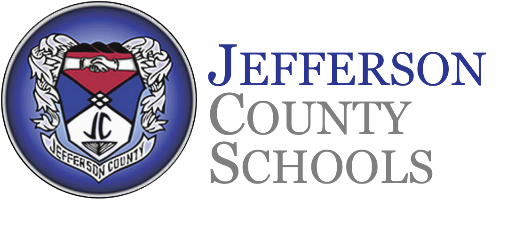 [Speaker Notes: But WHY the Formative Assessment

Beginning with the end in mind: What good will the Mastery Connect Formative Assessments be?

This is a tool that is at your disposal. To the best of my knowledge there are no usage mandates, but we do want you to be exposed to the resource so that you can make an informed decision about the value of integrating it in your classroom. 

Correction: Science Classes in Grades 3-5 will be required to participate in a District Common Assessment using CASE and Mastery Connect. Mastery Trackers will need to be built ahead of time for this purpose.]
Mastery Connect: Question Banks
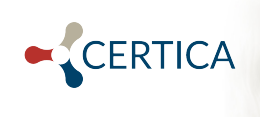 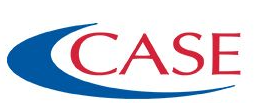 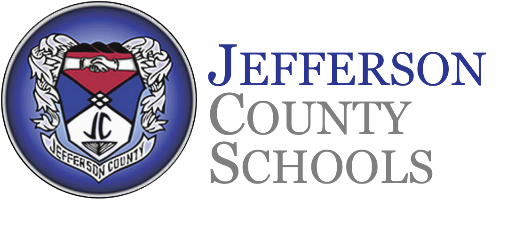 [Speaker Notes: Vetted, quality questions available by standard (CASE and )]
Mastery Connect: Progress Reports
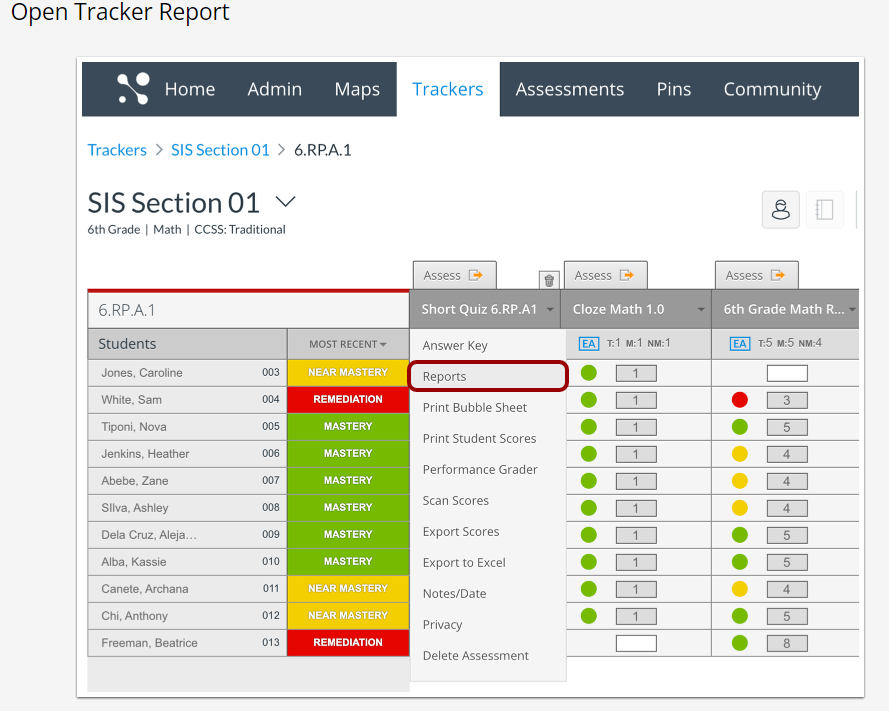 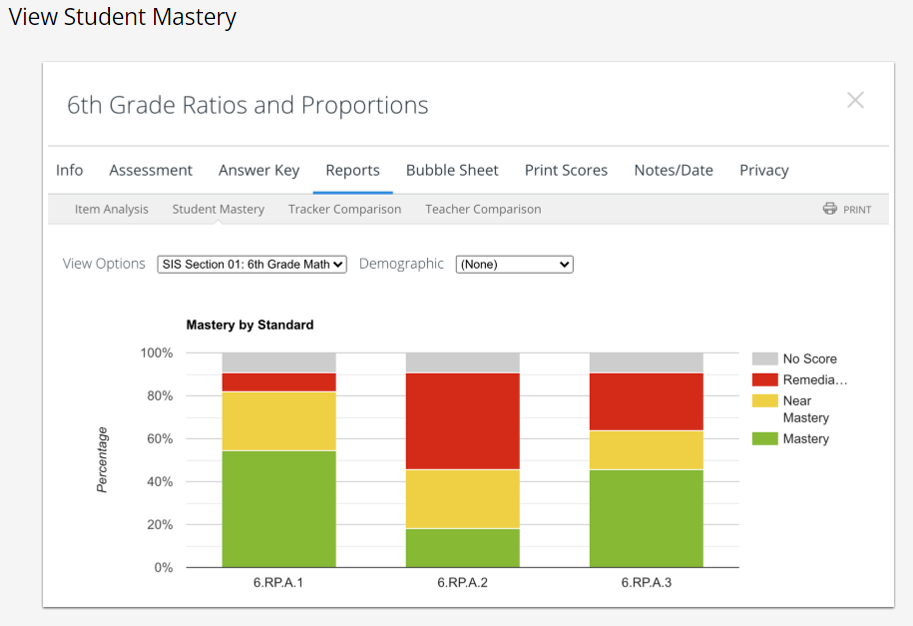 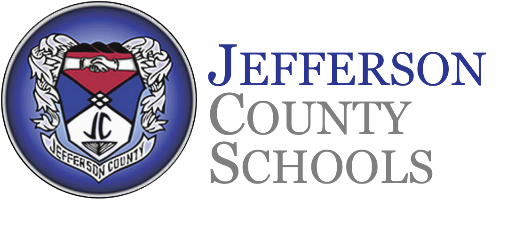 [Speaker Notes: Check student progress by standard.
Because it is helpful to have student data in the platform to really evaluate how it works, we have limited experience with this component. However, these are just a couple of reports options available.]
Mastery Connect: Access Through Canvas
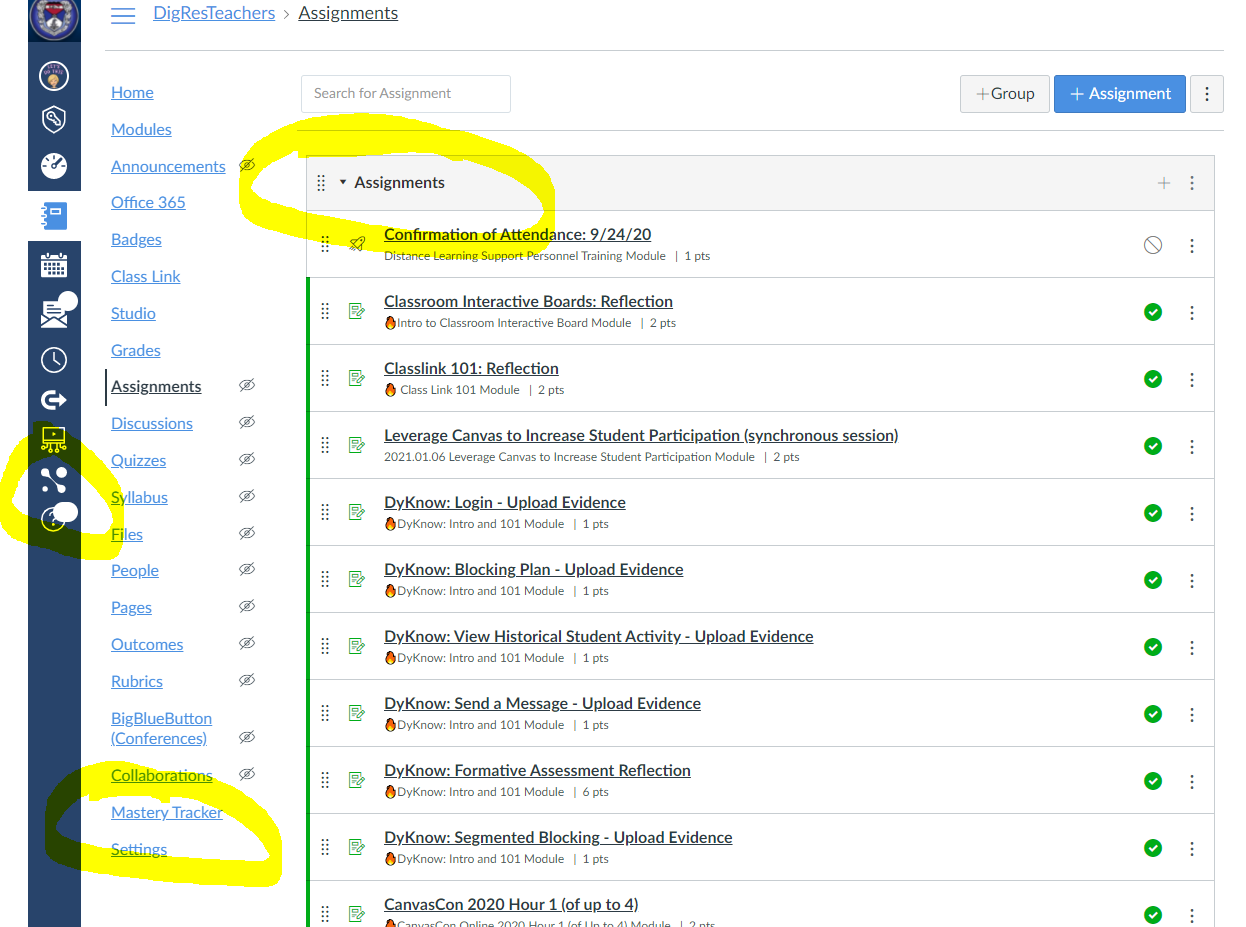 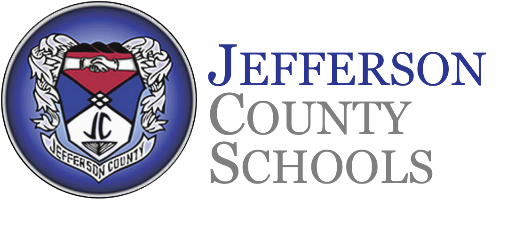 [Speaker Notes: You and your students can access Mastery Connect through Canvas in the Universal and Course Navigation. 
I recommend having students use Assignments Links instead.]
Canvas Housekeeping
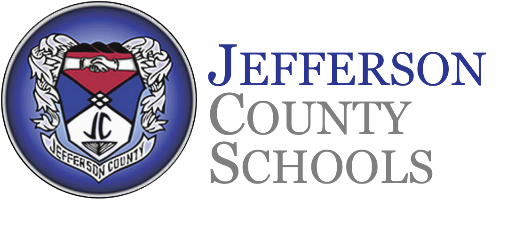 [Speaker Notes: Before you begin creating assessments for students, do a little Canvas refresher for yourself and your students. 
Take a moment to hide Navigation options. Share screen and demonstrate.]
Mastery Connect: Creating Assessments
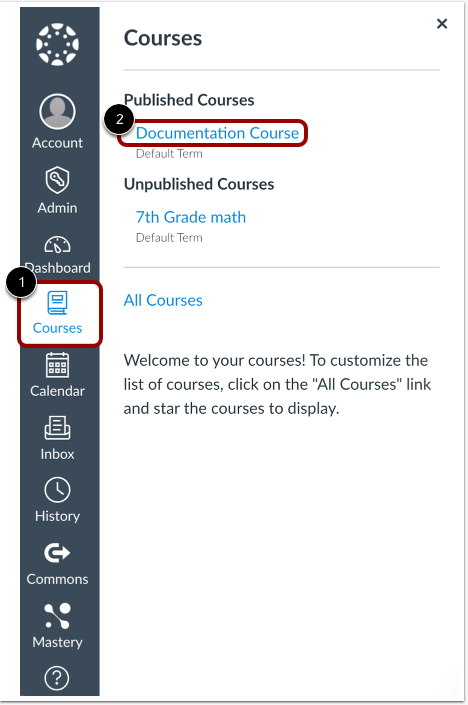 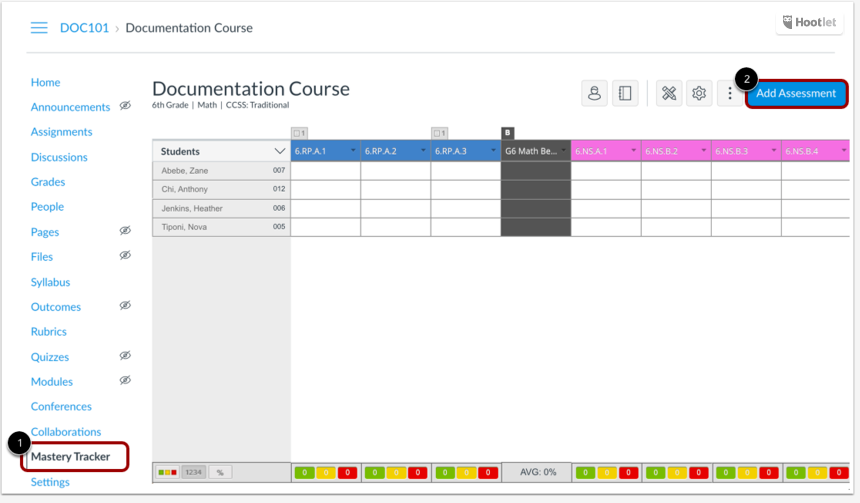 2
4
1
3
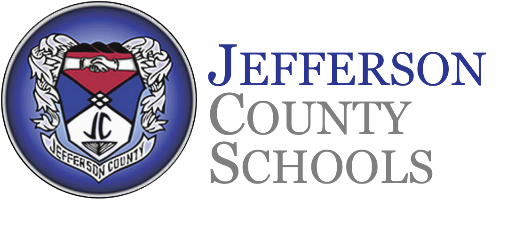 [Speaker Notes: There are several ways to create an assessment. The easiest way is to build it as an assignment in Canvas. 
You will have options to create or select assessments in the dropdown.]
Mastery Connect: Reports
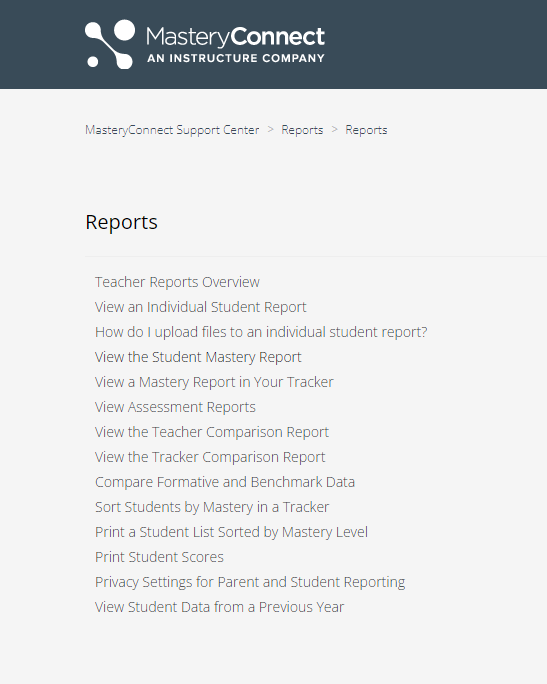 Learn more…
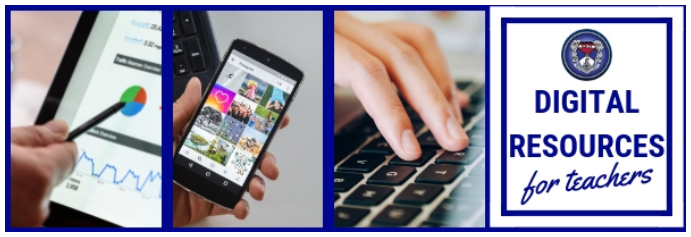 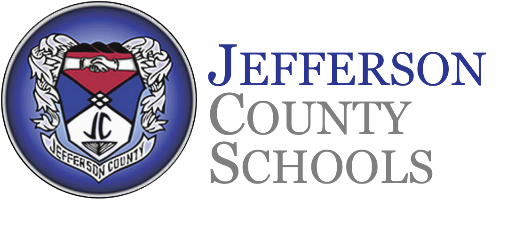 [Speaker Notes: Again, there is no way that we have time to dive into all the reporting options, but we will continue to add information and resources to the Digital Resources for Teachers course in Canvas. 
If you are not already enrolled in Digital Resources for Teachers Canvas Course, please do. 
Take a moment to walk through enrolling in DigRes for Teachers.]
Sharing and Collaborating
Please share some thoughts about how you have (or might) use Mastery Connect in your classroom.

What other Formative Assessments are currently working well?
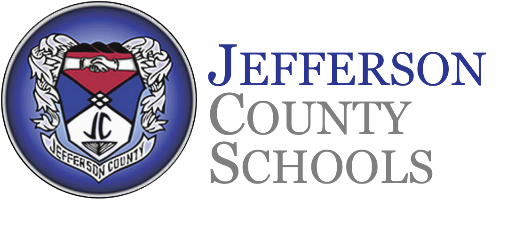 Questions or Support
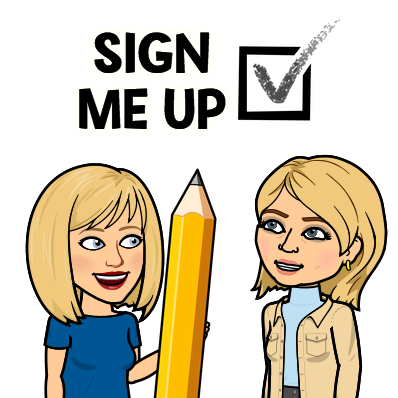 www.jc-tn.net/techy
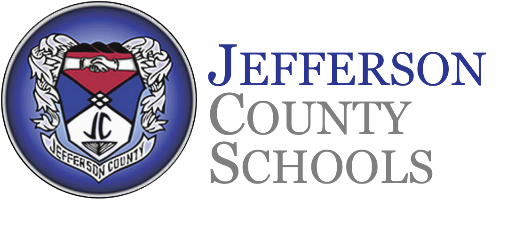 [Speaker Notes: If you have questions, feel free to share them any time, or request a classroom or PLC visit. The best way to connect is www.jc-tn.net/techy. You can also send an email or give me a call. :)]